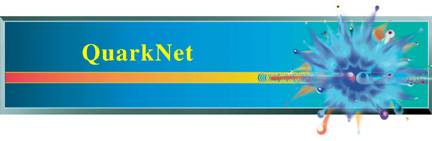 Helpful Ideas
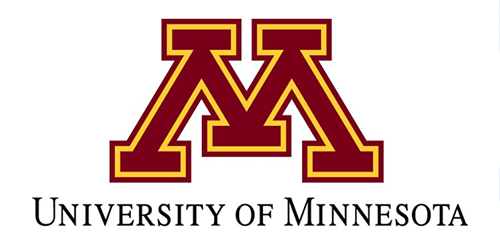 Nathan Unterman
University of Minnesota    June 2022
Detector Calibration
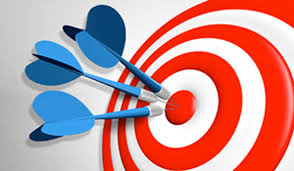 Plateau
Temperature sensitivity
Light leaks
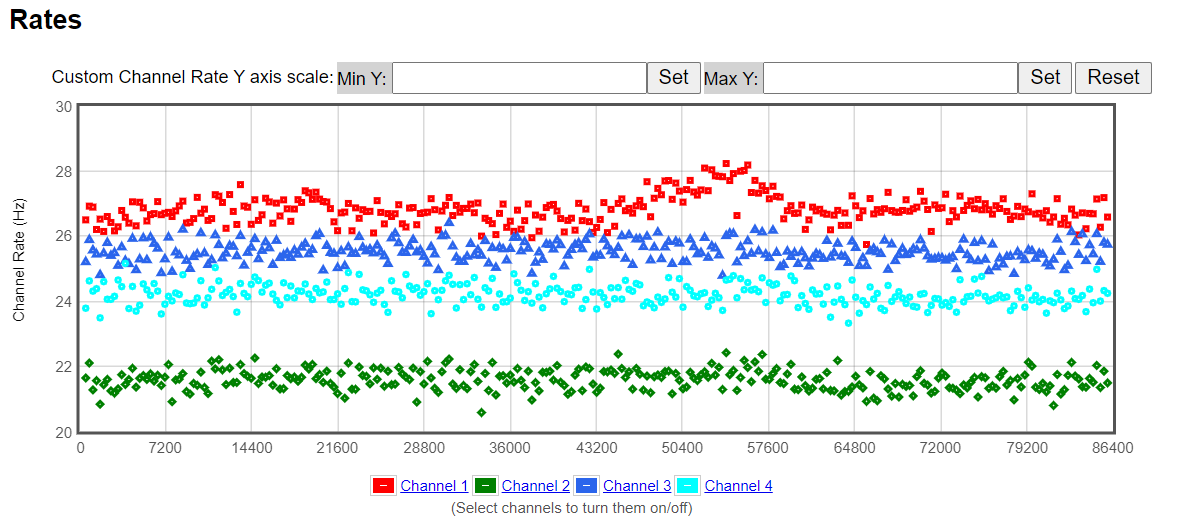 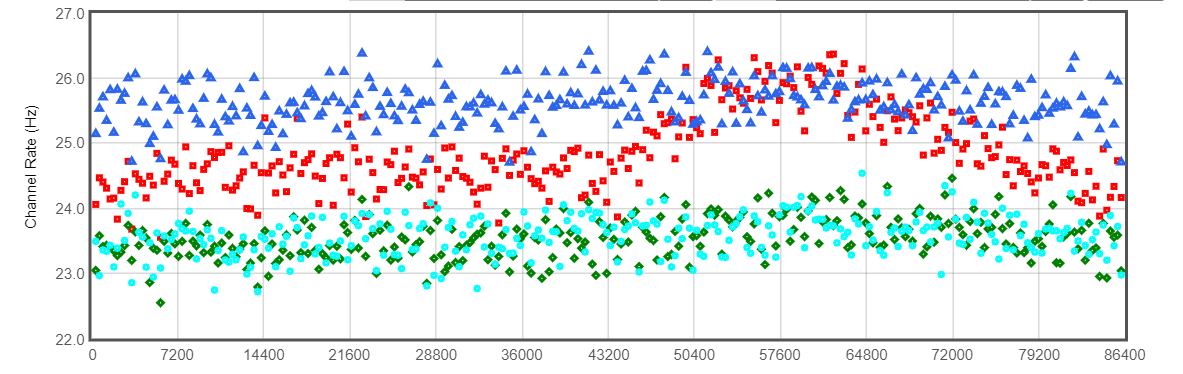 [Speaker Notes: Plateauing has been done in previous workshops. See me for details. Instructions and templates are in the Library Resources of eLab.
Temperature: Sun, HVAC vent can cause variability in PMTs.
Light leaks – look for daily cycles.]
Detector Calibration continued
Barometer Calibration and altitude limits (also accelerometer limits)
t0 wire length/timing
Multiple detectors, normalization
[Speaker Notes: t0 is a hack.]
Barometer Calibration
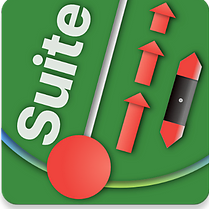 Does not work at altitudes above 3300 feet.
Many smartphones have a barometer. Use Physics Toolbox Suite or Phyphox to access.
	
On the Command Prompt in Equip, enter BA <Enter>
Returned information  gives a 4-digit number and  the pressure readind, Adjust the 4 digit number (voltage) by typing BA nnnn
Once the correct reading is received, enter ‘SA 1’
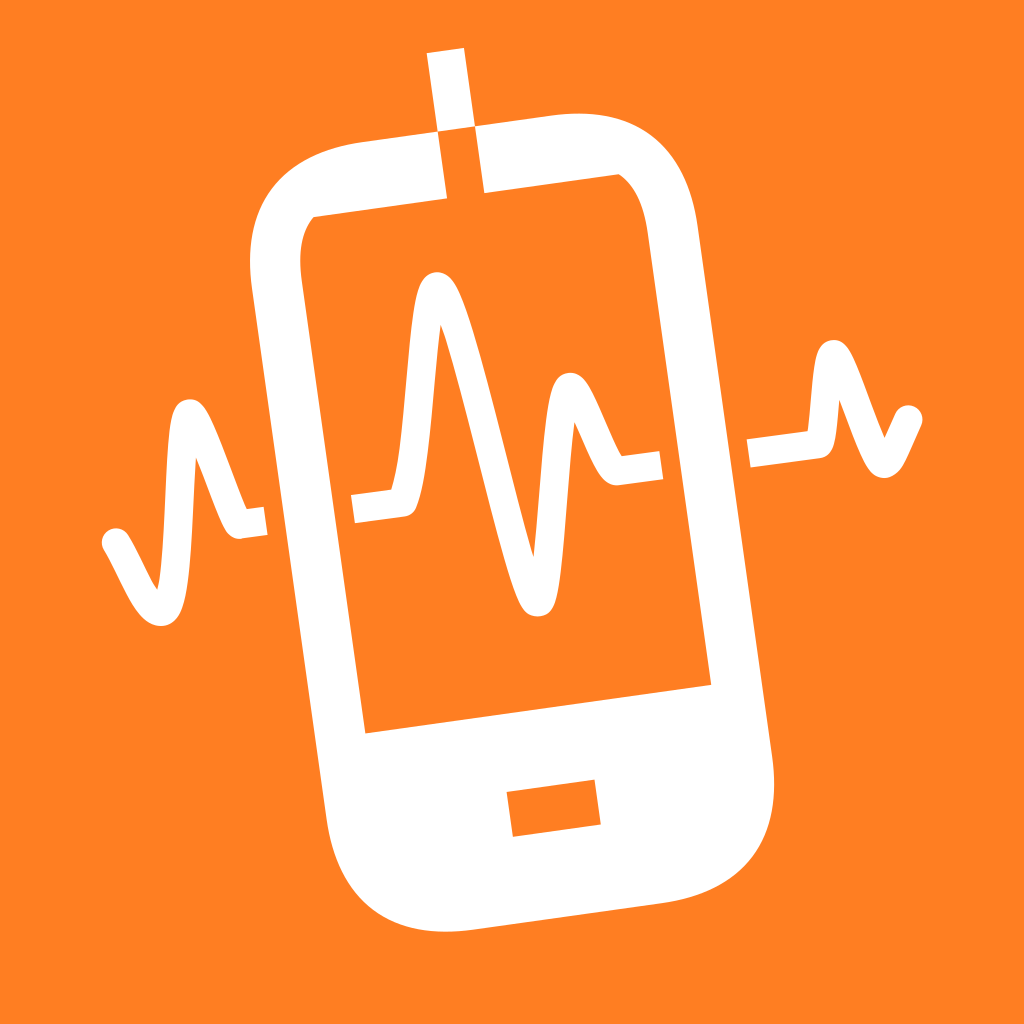 [Speaker Notes: Check calibration monthly. Some drift is normal. If it does not calibrate, file a Help Desk ticket.]
T0 Wire Timing Calibration
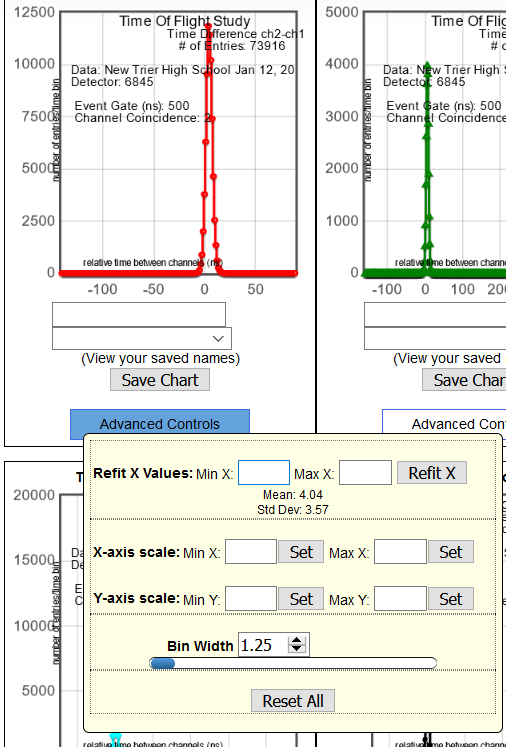 Use Channel 1 as a reference (do not change)
Tightly stack Counter 1 with Counter 2. Disconnect the other channels. Do a minimum of 10 minute trial. 
Analyze using the Time of Flight tool. The time should be under 0.1 ns. If yes, do the same with Counter 3, etc. If not:
T0 Wire Timing Calibration continued
In Geometry, adjust the Cable Length. It is about 4.9 ns per meter. Save and rerun Time of Flight. Keep changing iteratively until you are under 0.1 ns in TofF.
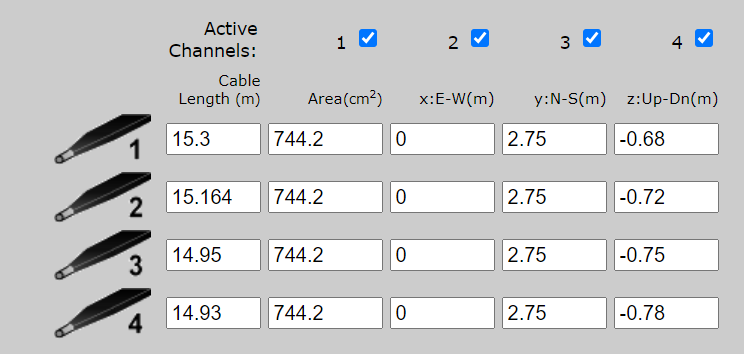 Multiple Detectors
BEST
Run in same geometry in the same room at the same time.

ACCEPTABLE
Run the same geometry at the same time.

Compare flux rates
[Speaker Notes: Find the typical ratios of the detectors, per channel.]
Tools and Enhancements
Box for PDU and DAQ (Indoors box versus Outdoor box)
Spacers
Knobs and Standoffs
Labeling
Tape Measure
Inclinometer
Wire hygiene
Tote box
Shelving
Safety plaque
Tools and Enhancements continued
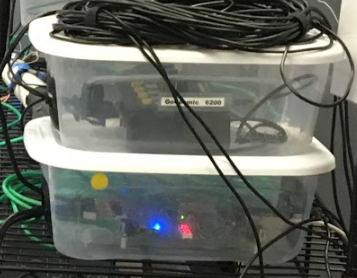 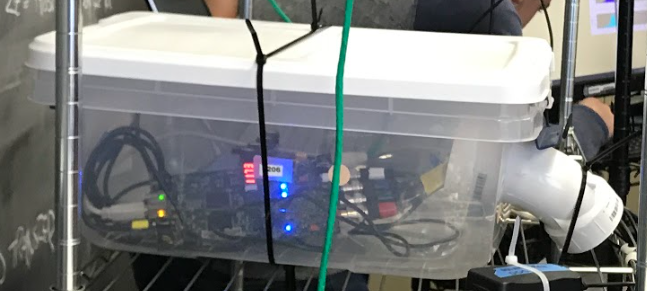 Box for PDU and DAQ


                                                 Indoor                       Outdoor    
 Spacer
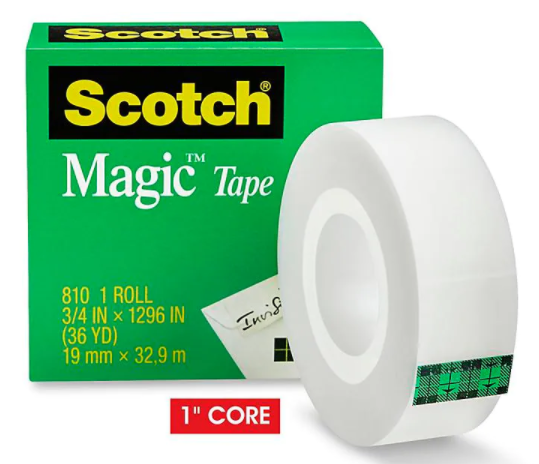 Knobs and Standoffs
Ribbed Knob 0.125”  MPKG40B18   Digi-Key 679-3543-ND
OR Jameco Knob 1/8 “ JK-901D-3 .2 SKU 2239111




Stand Offs/Spacers 
Arndt Electronics 0.250” hex female 8 – 32 thread  2112-832A
Arndt Electronics 0.0250” hex m/f 8 – 32 thread 4542-832A
OR Hex Standoff 4-40 Alum 1” 1772-1107-ND Digikey 
Hex nut 3/16” steel 4-40  SKU 36-4694-ND  Digikey
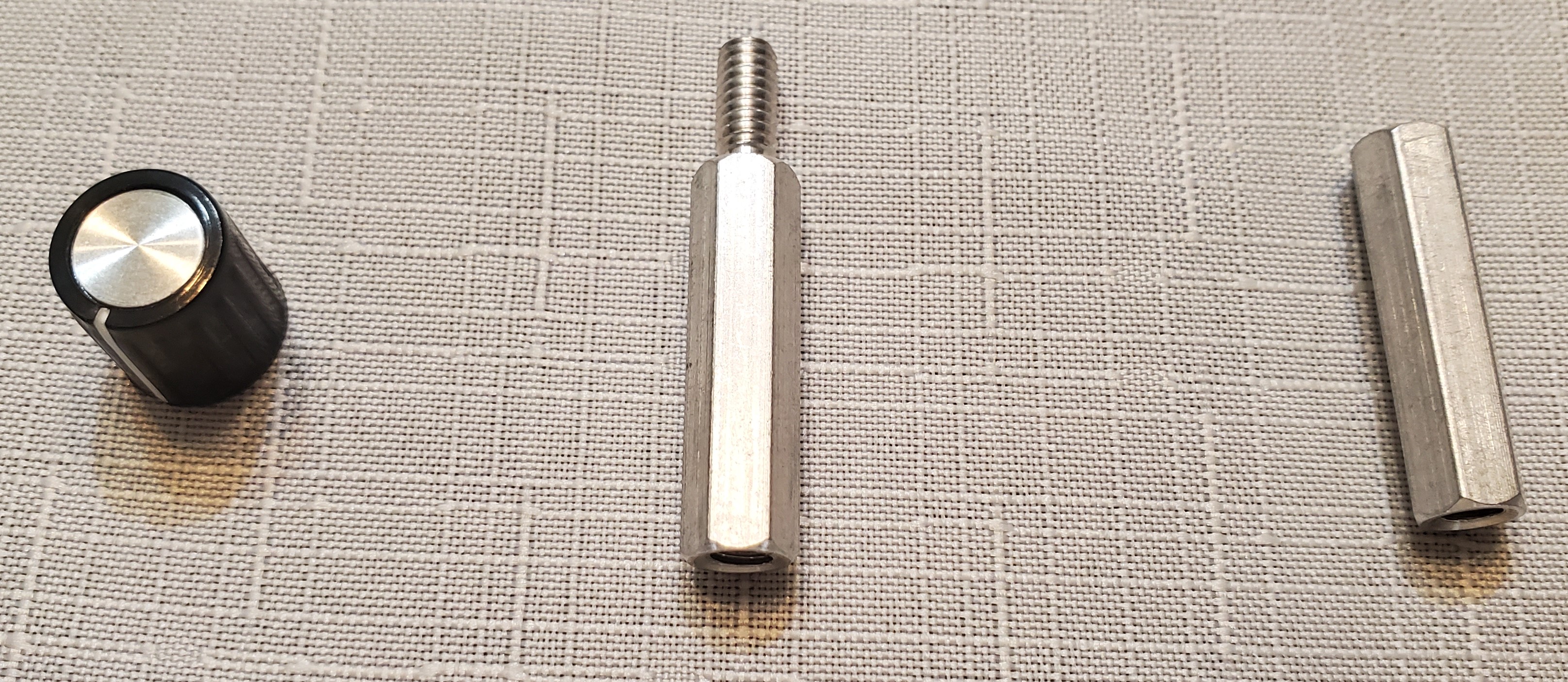 Tools and Enhancements continued
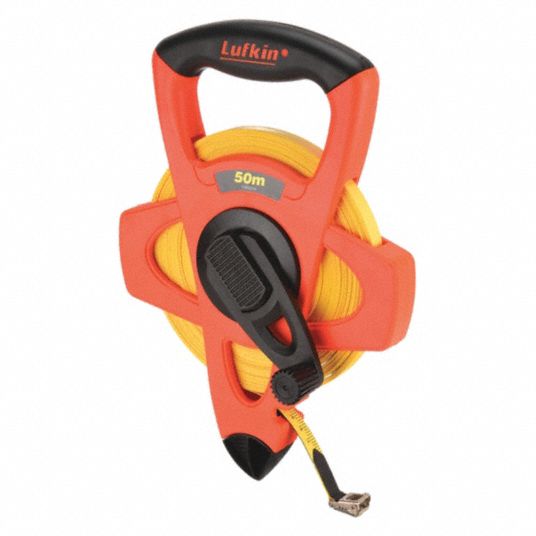 50 meter Tape Measure



Inclinometer               Velcro Ties
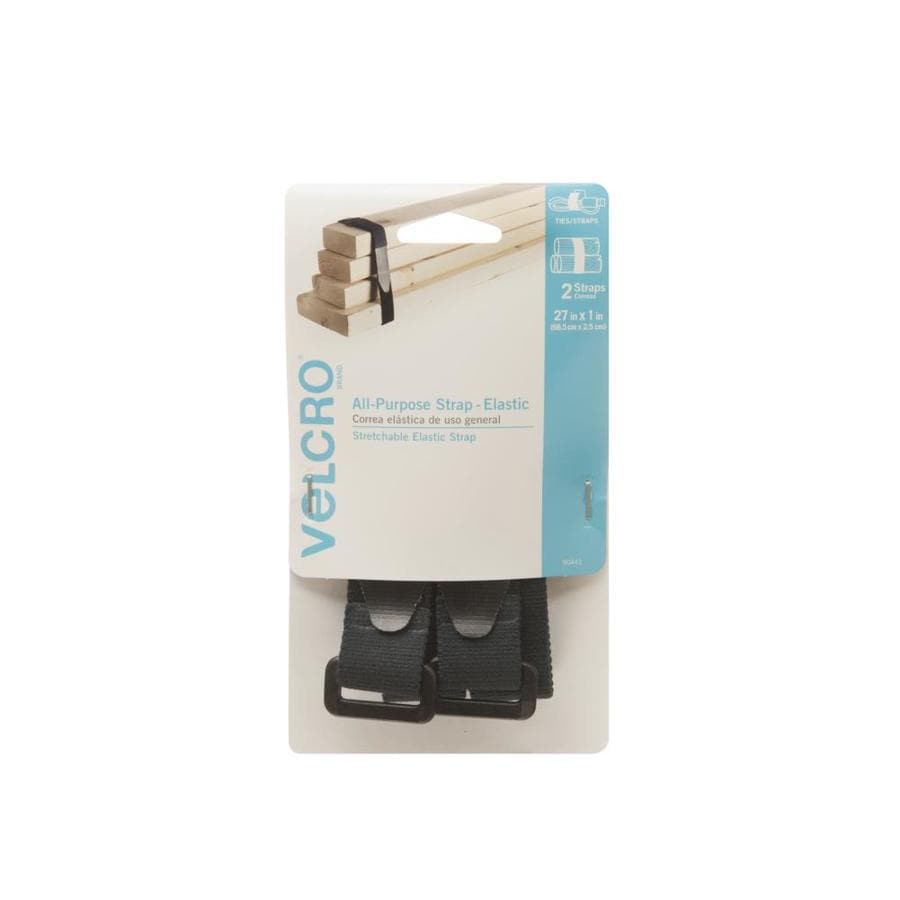 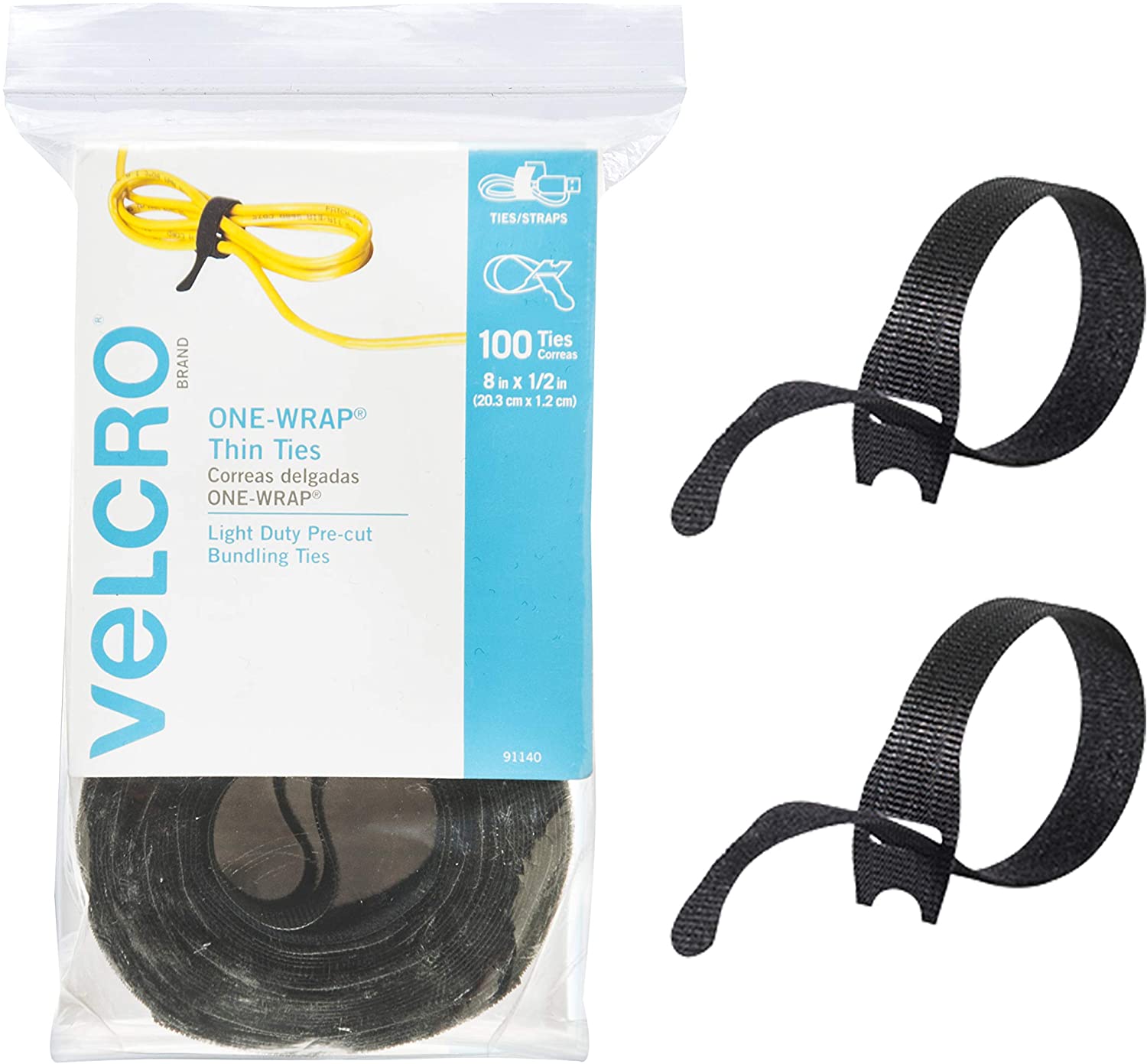 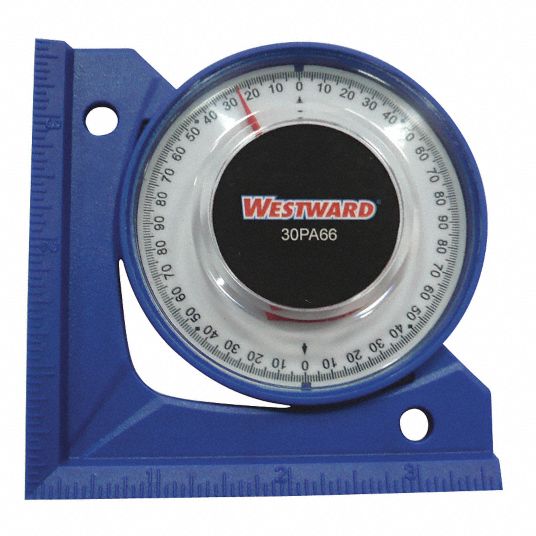 Tools and Enhancements continued
27 gallon Tote box           Shelving                      Safety Placard
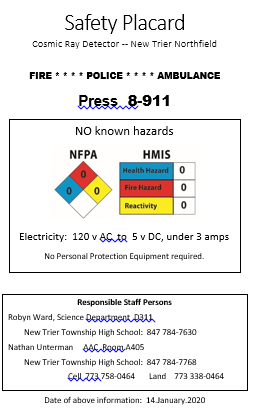 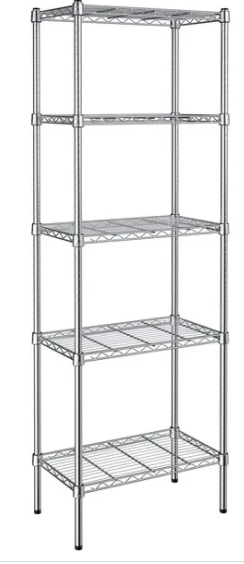 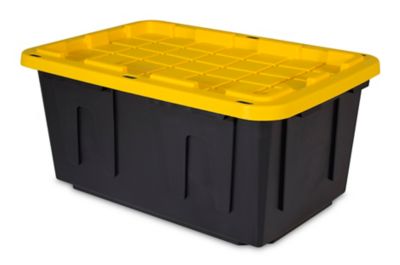 Computer
If you have problems interfacing with school network:
Tell IT to set up the program, turn off updates, turn off sleep mode. Verify interface and data saving.
Current Java Script problem
Disconnect WiFi
Shuttle data to eLab with thumb drive
Local computer ID signon (NOT network)
Place sign: Experiment in Progress
Collaborations with Other Schools
Administrative cooperation
From school ‘rivals’ to ‘team cooperation’
Normalization of data
Control Detector
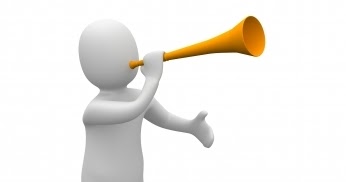 Posters
How CRMD works
Proposals
Experiments
Current Enhancements to eLab
Checking and Updating all links
Refining some help menus

Tandum information in Quarknet.org
Questions?
Contact
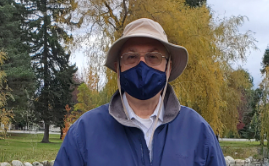 Nathan Unterman

nunterman@gmail.com

773 758-0464